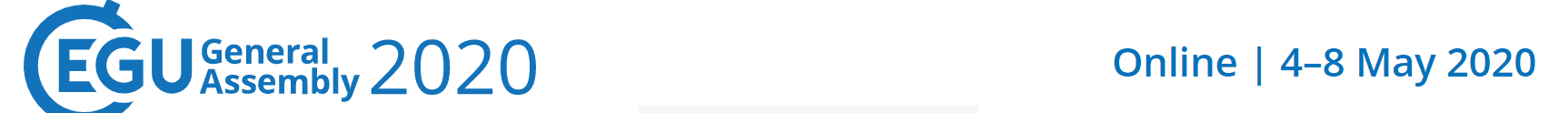 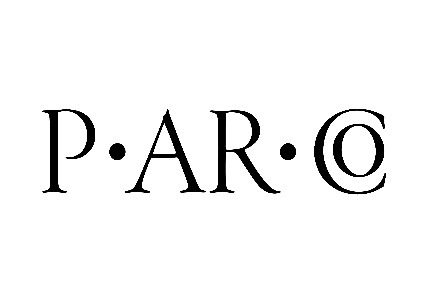 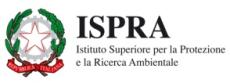 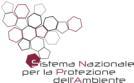 Satellite monitoring of ground and structure deformations applied to Coliseum archaeological park
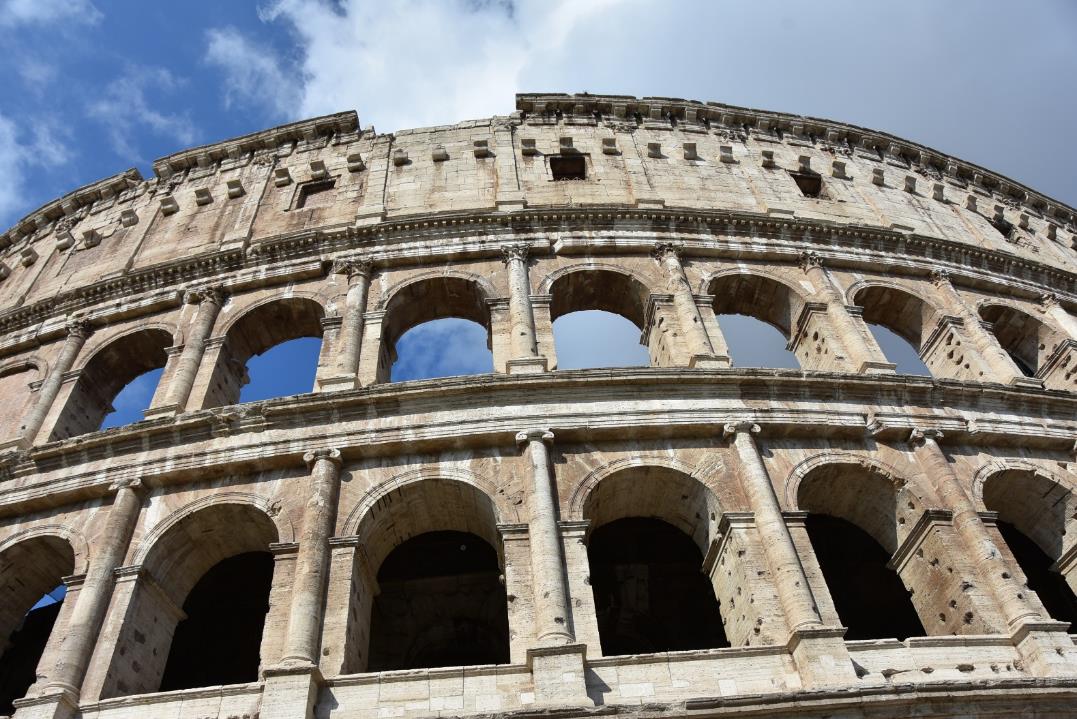 Alfonsina Russo1, Irma Della Giovampaola1, Daniele Spizzichino2, and Gabriele Leoni2 1Colosseum 

Archaeological Park, Piazza S.Maria Nova, 53 00186 Rome (irma.dellagiovampaola@beniculturali.it) 
2ISPRA, Roma, Italy (daniele.spizzichino@isprambiente.it)
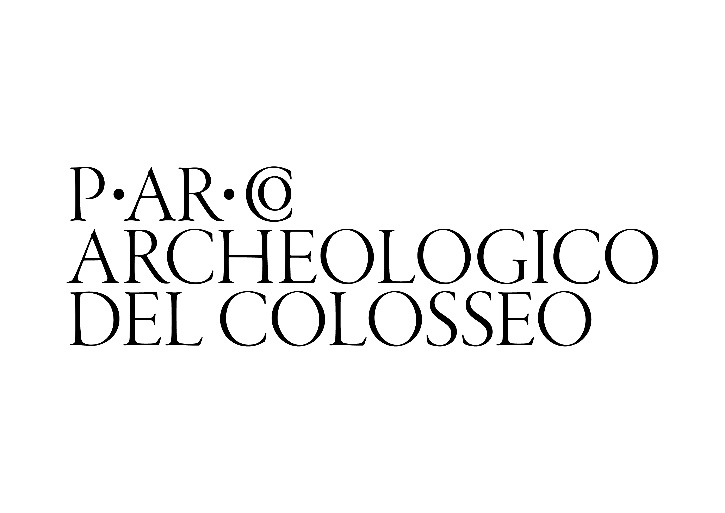 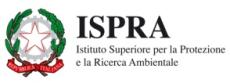 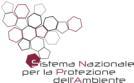 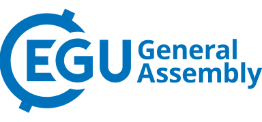 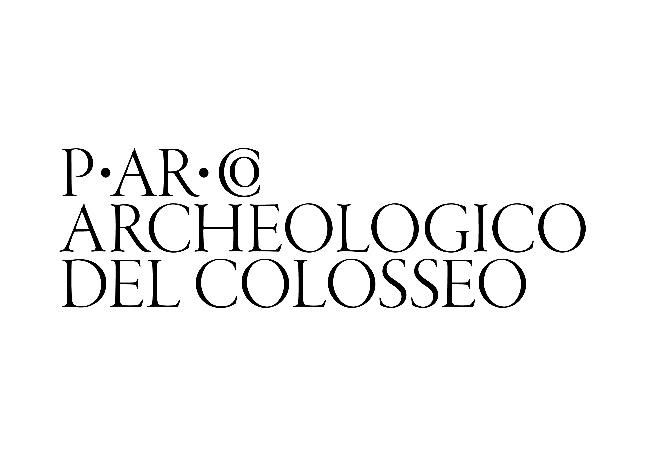 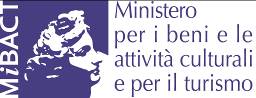 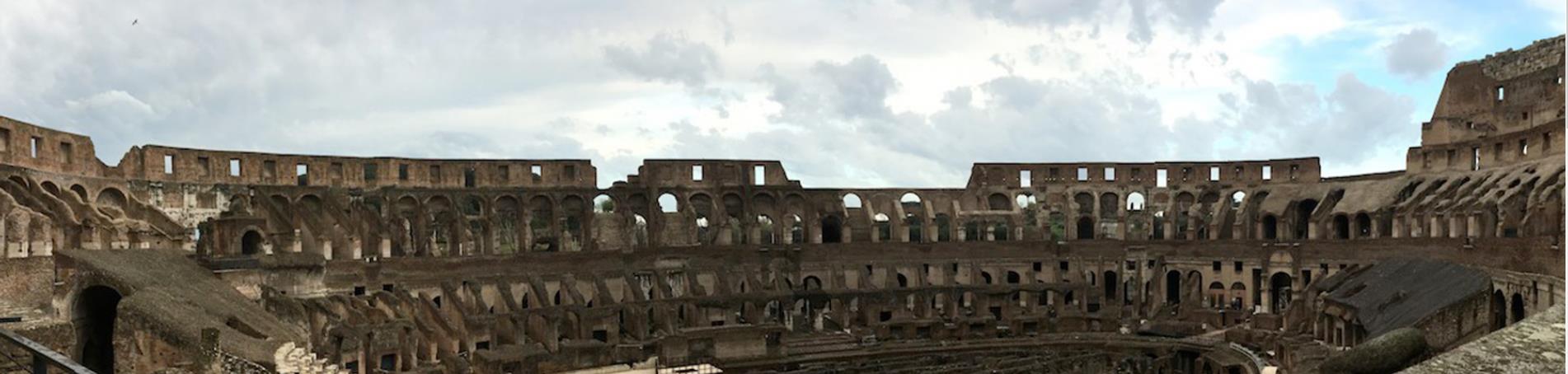 The Archaeological Park of the Colosseum was established with the Ministry Decree n. 15 of 12 January 2017, with the aim of assigning to an institution with special autonomy the task of providing for the protection and enhancement of the central archaeological area of Rome
The Archaeological Park of the Colosseum with around of 8 MLn of tourists every year is one of the most archaeological visited CH at worldwide.
The Archaeological Park of the Colosseum became fully operative at the beginning of 2018
and as a first ACT start with the institution of “the monitoring office”.
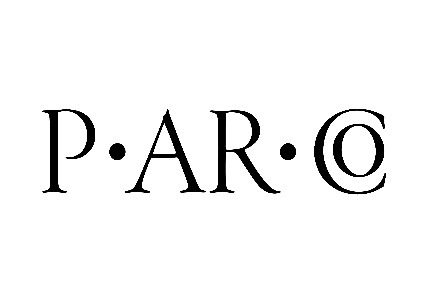 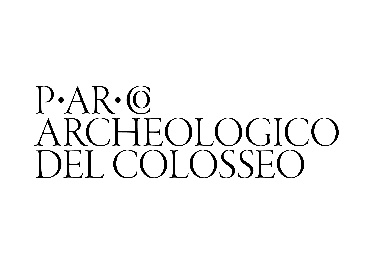 THE ZONING OF THE PARCO ARCHEOLOGICO DEL COLOSSEO FOR THE MANAGEMENT OF MONITORING AND MAINTENANCE ACTIVITIES
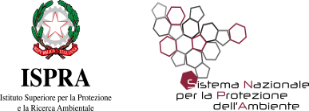 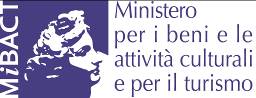 The zoning is useful for the ordinary monitoring and maintenance every day activities
PALATINO: 
 Zona arcaica 
 Complesso Augusteo 
 Domus Tiberiana 
 Palazzi Imperiali 
 Vigna Barberini e      pendice E del Palatino 
 Pendice S del Palatino 
 S. Maria Antiqua e pendice           O del Palatino 
 Orti Farnesiani
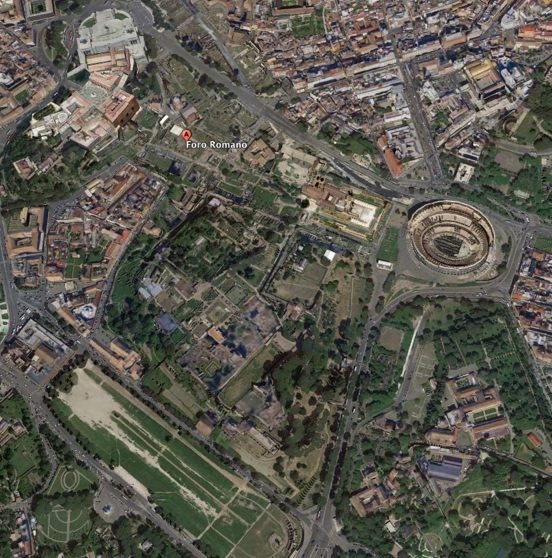 1
2
3
4
VII
III
VIII
I
V
IV
II
VI
FORO ROMANO: 
 Pendice del Campidoglio 
 Piazza del Foro 
 Pendici della Velia 
 Pendice N del Palatino 

COLOSSEO 

DOMUS AUREA
Russo, I Della Giovampaola, Il monitoraggio e la manutenzione delle aree archeologiche. Il piano per il futuro del Parco archeologico del Colosseo, in Monitoraggio e manutenzione delle aree archeologiche. Cambiamenti climatici, dissesto idrogeologico, degrado chimico-ambientale, atti del convegno internazionale di studi, Roma, Curia Iulia, 20-21 marzo 2019, a cura di A. Russo-I. Della Giovampaola, cs.. Bibliotheca archaeologica, 65.
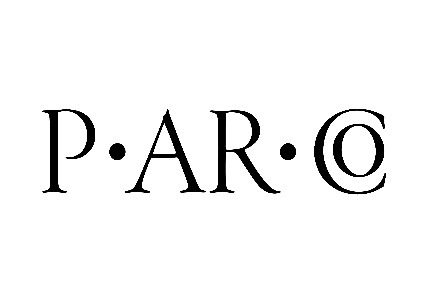 [Speaker Notes: La zonizzazione è funzionale alla gestione delle attività ordinarie e straordinarie di monitoraggio e manutenzione]
Flow chart, all data are fully integrated  into the online system
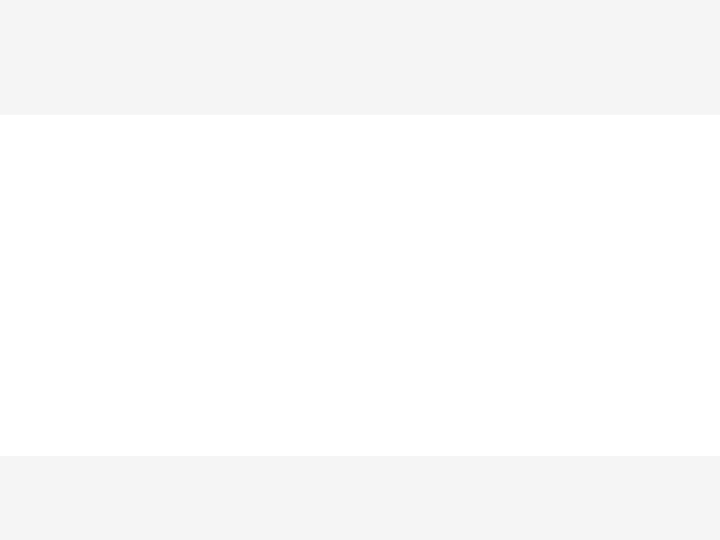 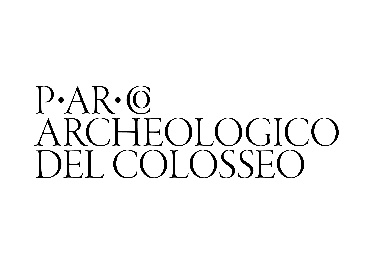 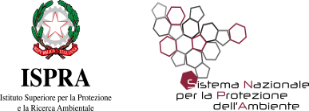 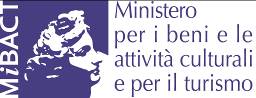 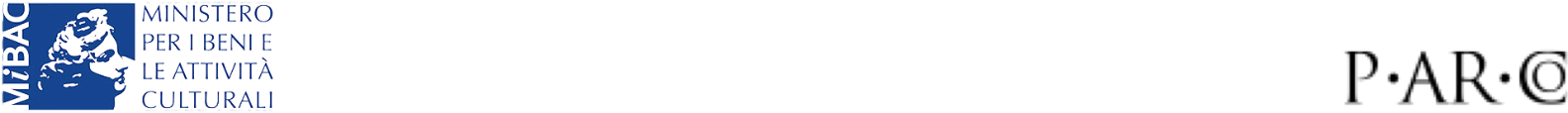 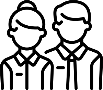 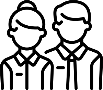 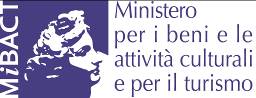 UTENTI
ESTERNI
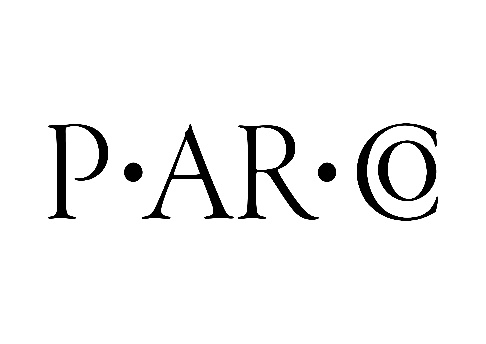 UTENTIESTERNI
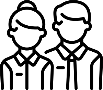 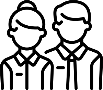 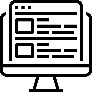 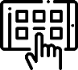 UTENTI
INTERNI
WEB
WEB
UTENTIINTERNI
APP
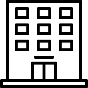 Russo, I Della Giovampaola, Il monitoraggio e la manutenzione delle aree archeologiche. Il piano per il futuro del Parco archeologico del Colosseo, in Monitoraggio e manutenzione delle aree archeologiche. Cambiamenti climatici, dissesto idrogeologico, degrado chimico-ambientale, atti del convegno internazionale di studi, Roma, Curia Iulia, 20-21 marzo 2019, a cura di A. Russo-I. Della Giovampaola, cs.. Bibliotheca archaeologica, 65.
SEDE UFFICIO:
• Data entry
 • Archivio storico
• Gestione User
• Schede
• Documenti
CABINA DI REGIA
Ufficio con videowall
visualizzazione online eventi
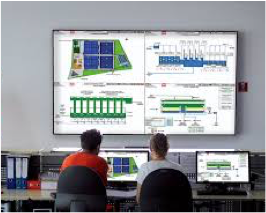 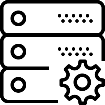 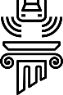 DATA BASE +
SOFTWARE E PLUGIN
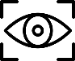 DATA LOG 
E SENSORI
ACQUISIZIONE
PERIODICA
DI DATI
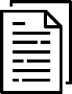 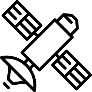 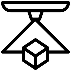 REPORT:
• Monumenti
 • Funzionario
• Utenti esterni
• Cantieri
MONITORAGGIO
SATELLITARE
RILIEVI LASERSCAN
FOTOGRAM
METRICI
The monitoring office implementation is also driven by the necessity to be supported by interdisciplinary team in order to standardize procedure and protocols of action to be extended to all the national and international archaeological sites
[Speaker Notes: La necessità degli archeologici di organizzare gruppi multidisciplinari e operativi a supporto delle messa a sistema del progetto che diventi procedura standard e prtocollo operativo per tutte le altre realte archeologiche anche internazionali]
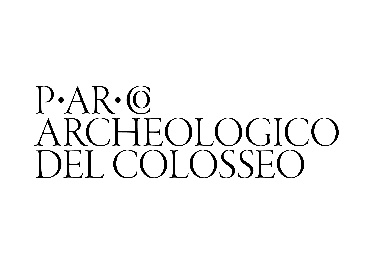 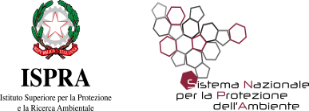 COLLECTION OF BASE LAYER MAP – WEB GIS IMPLEMENTATION
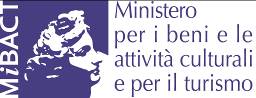 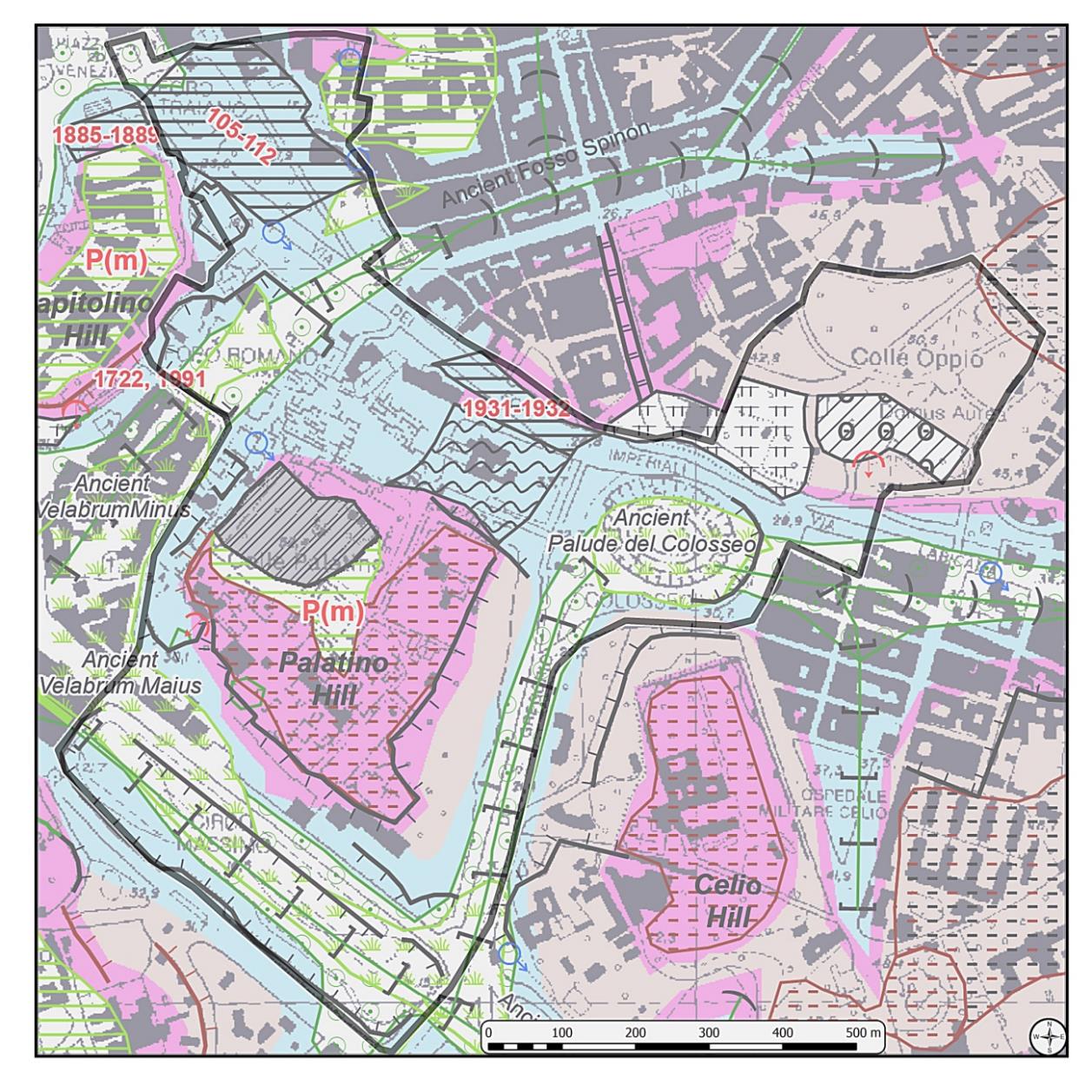 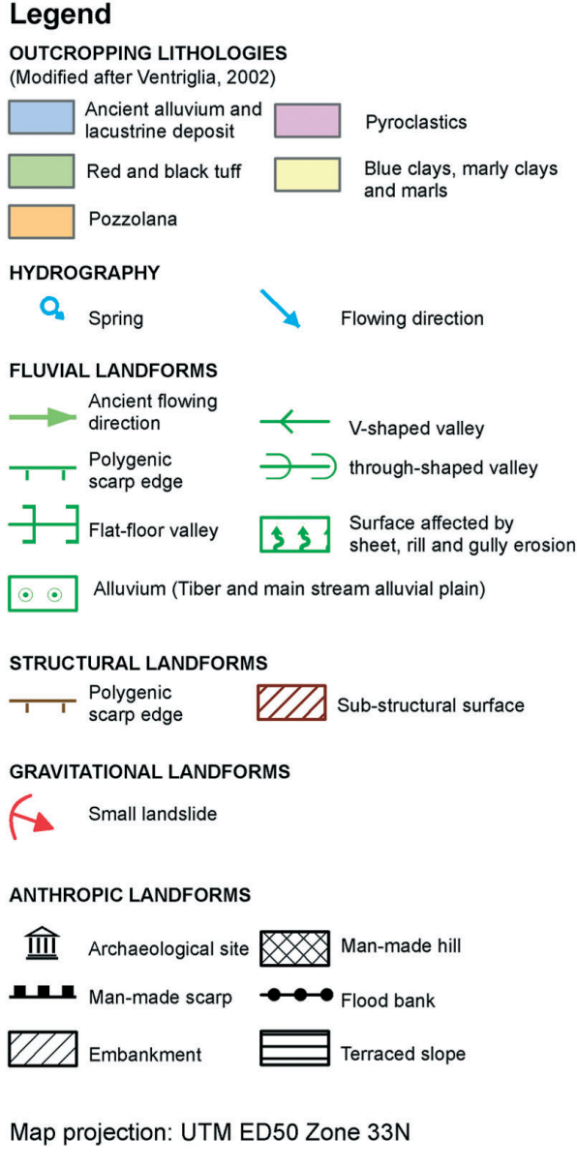 Bore holes map GEOTER-SONDEDILE
(2010)
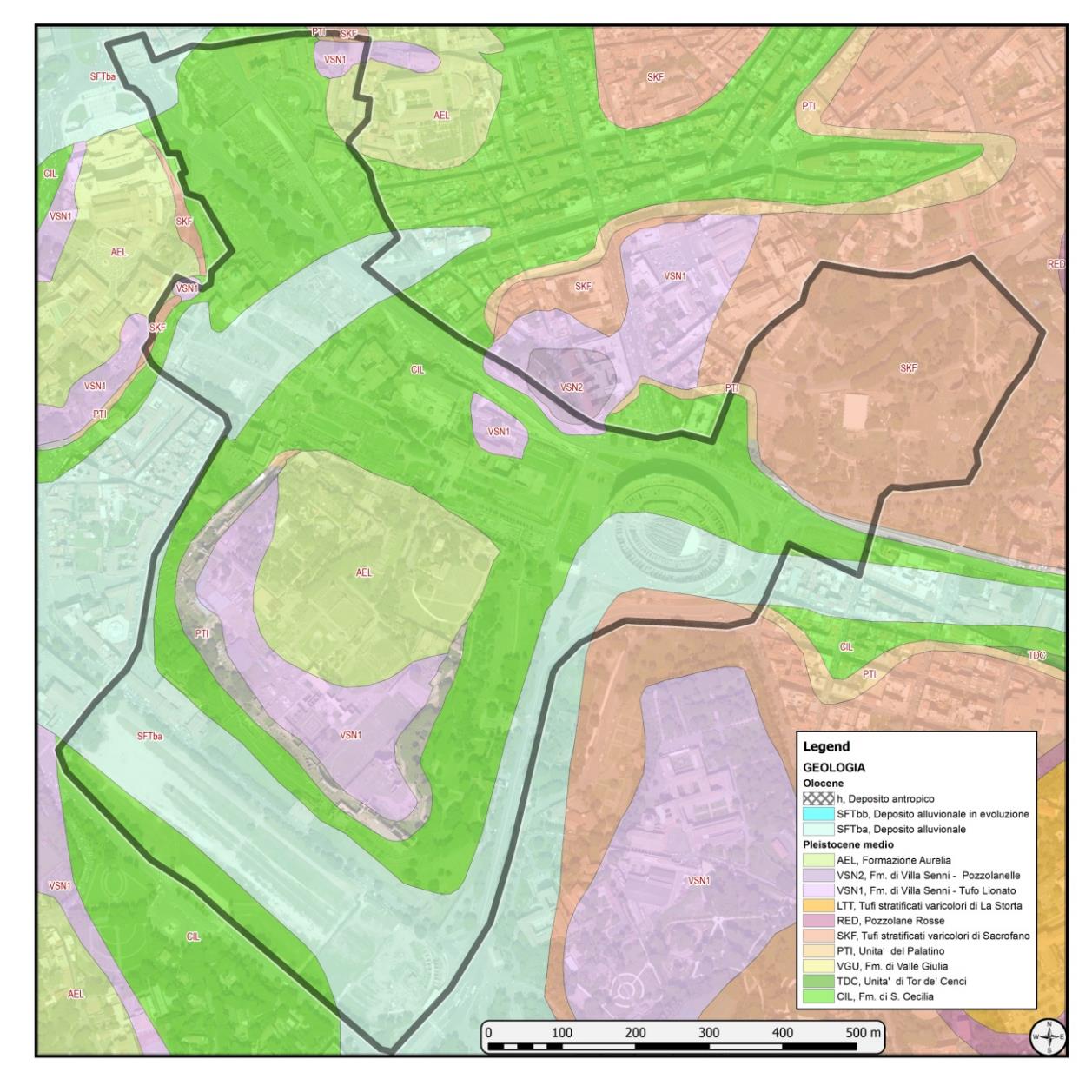 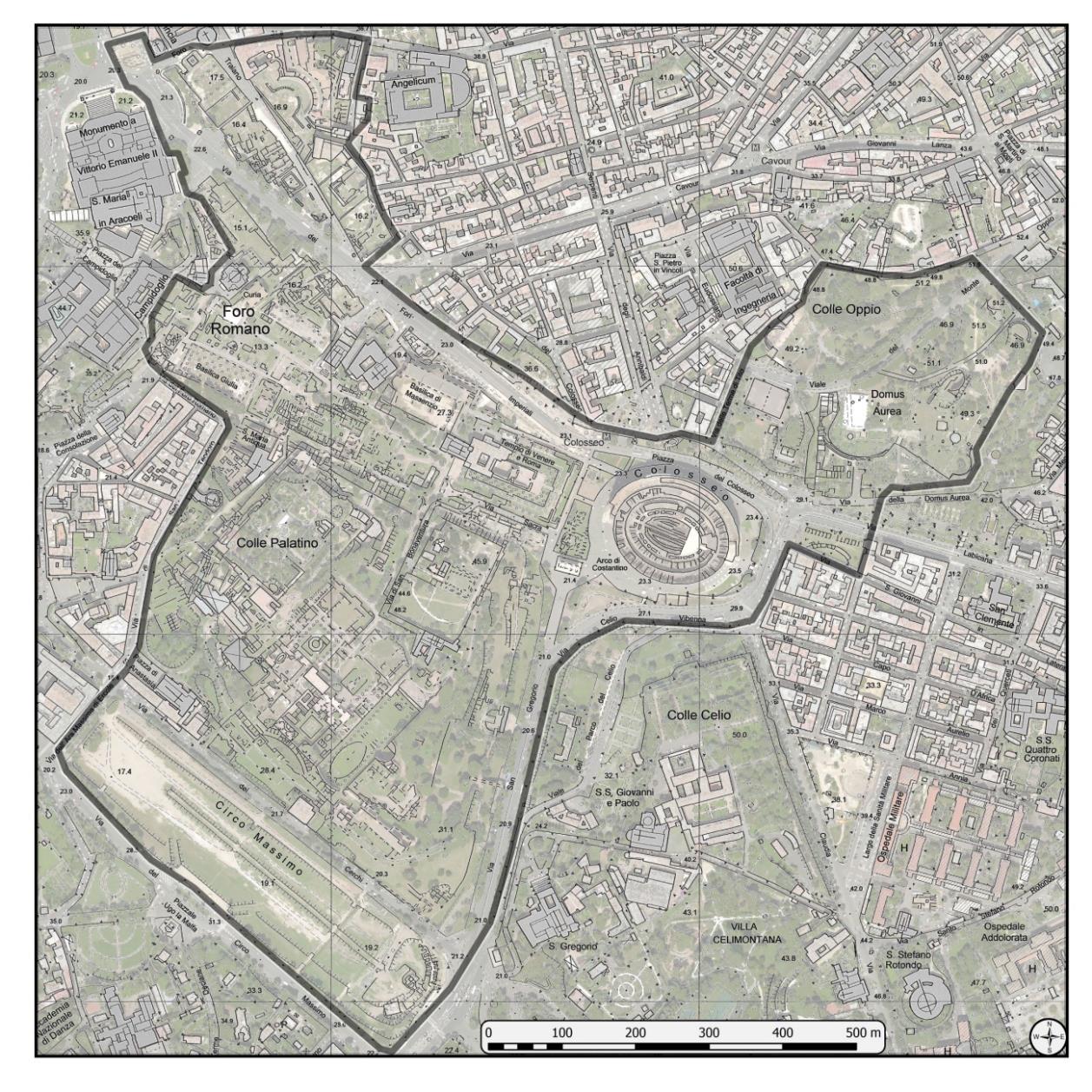 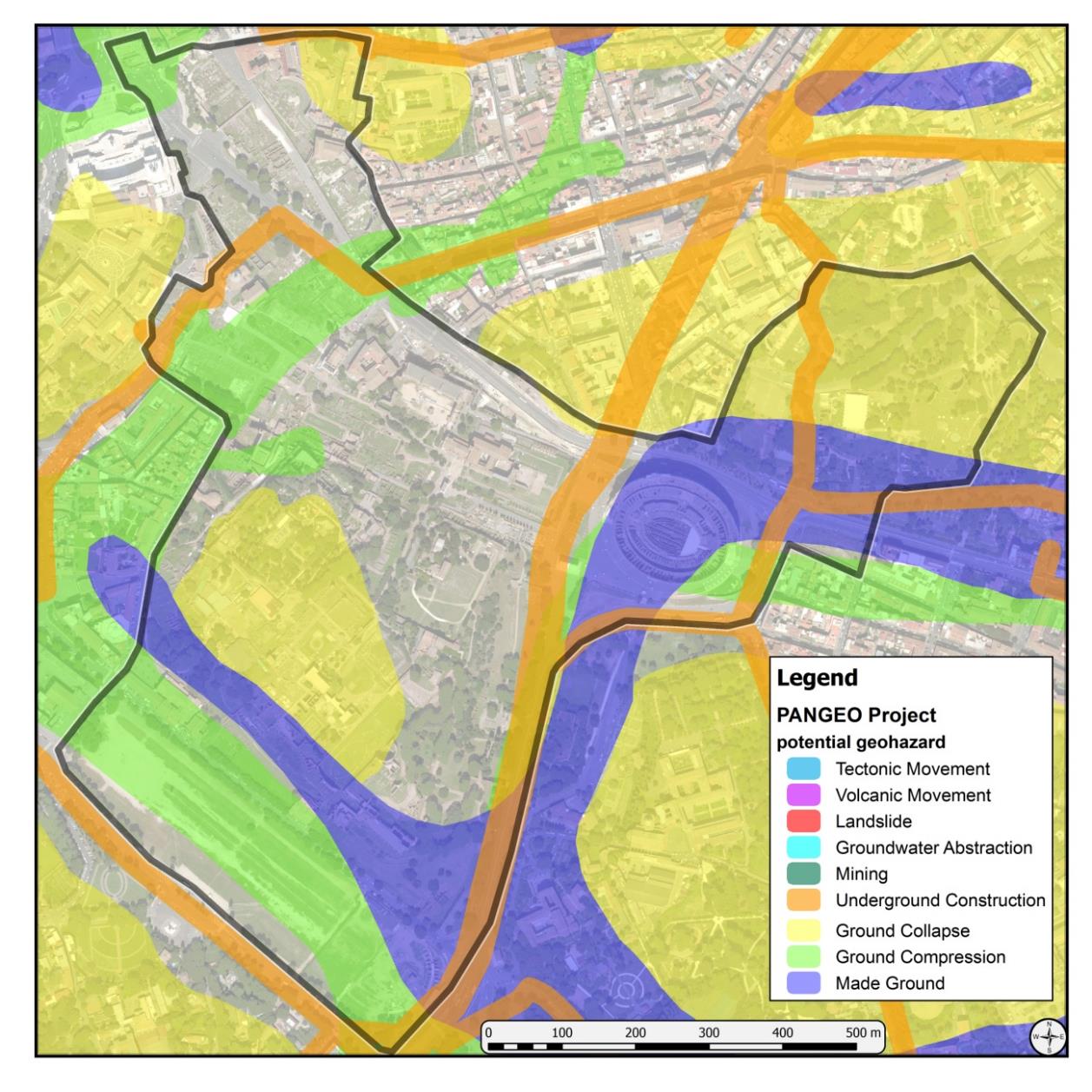 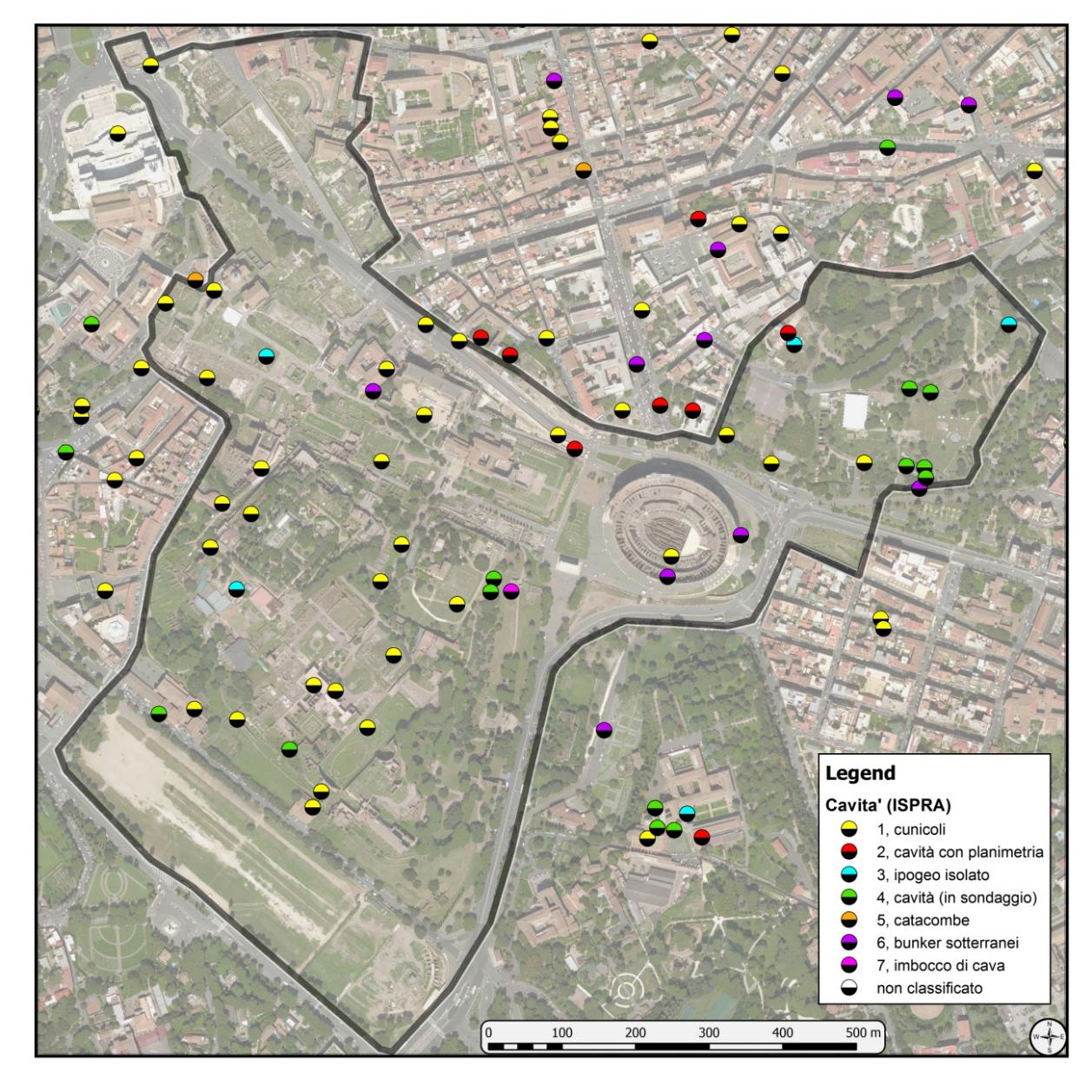 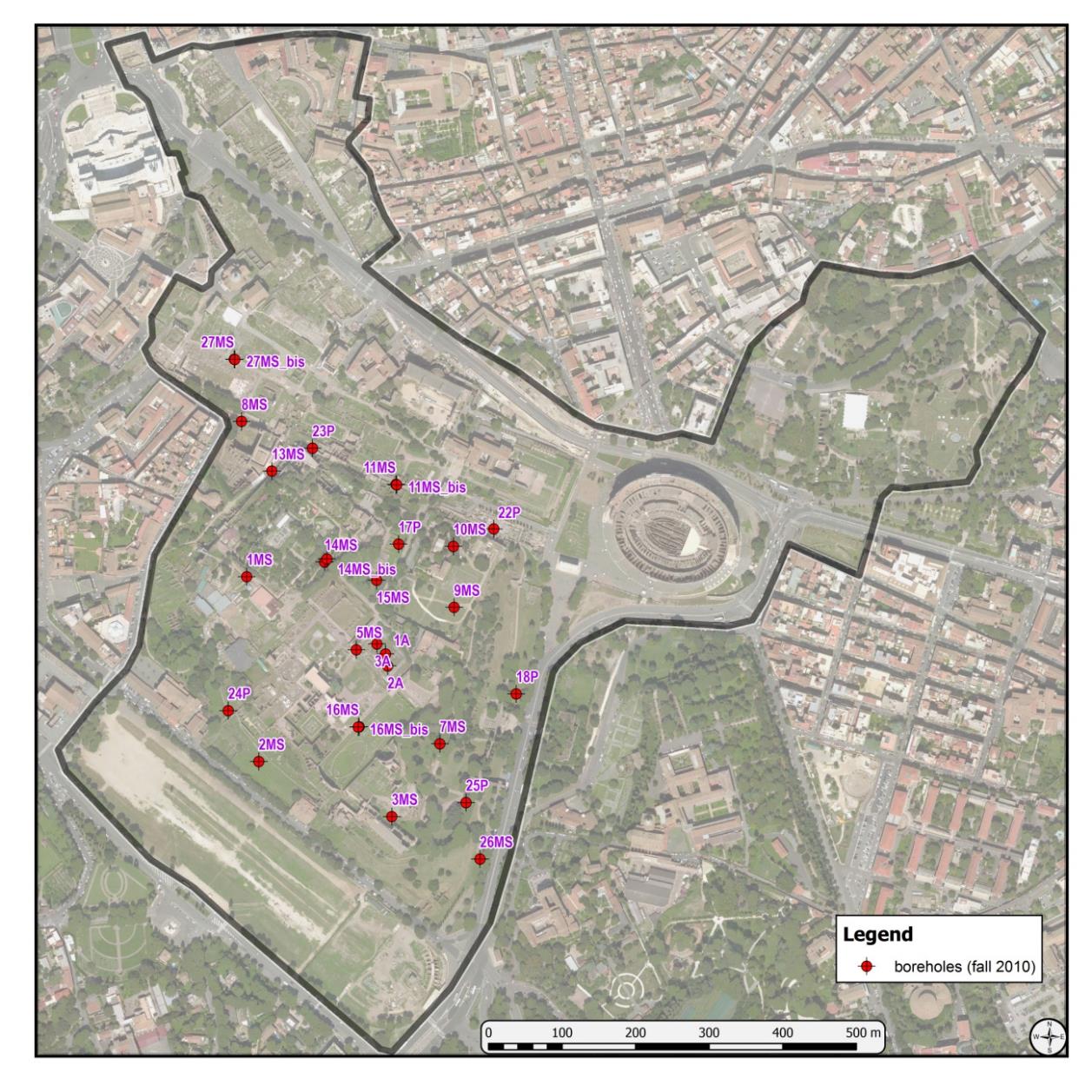 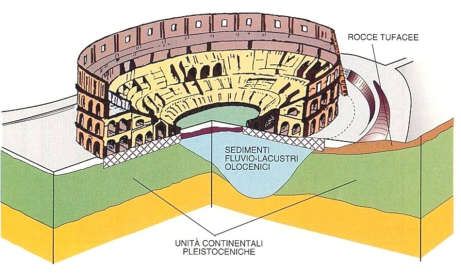 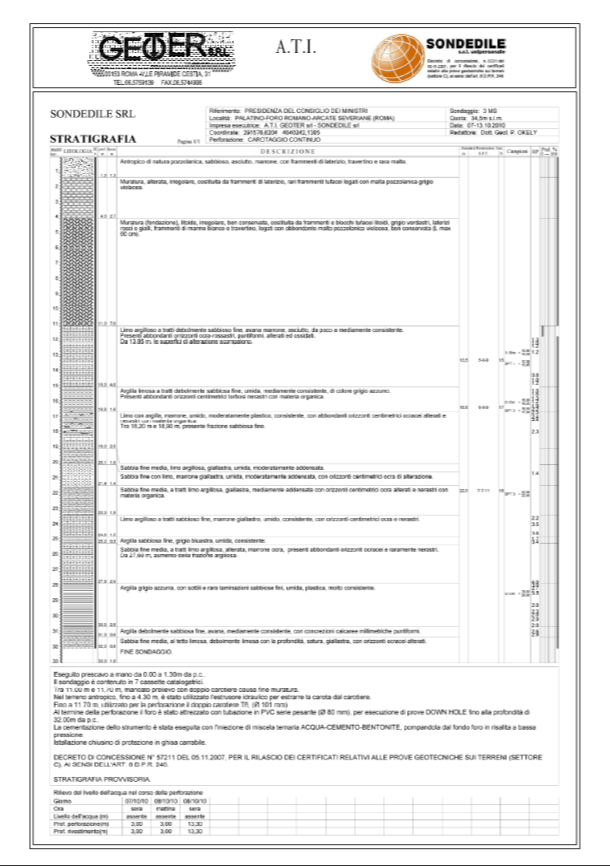 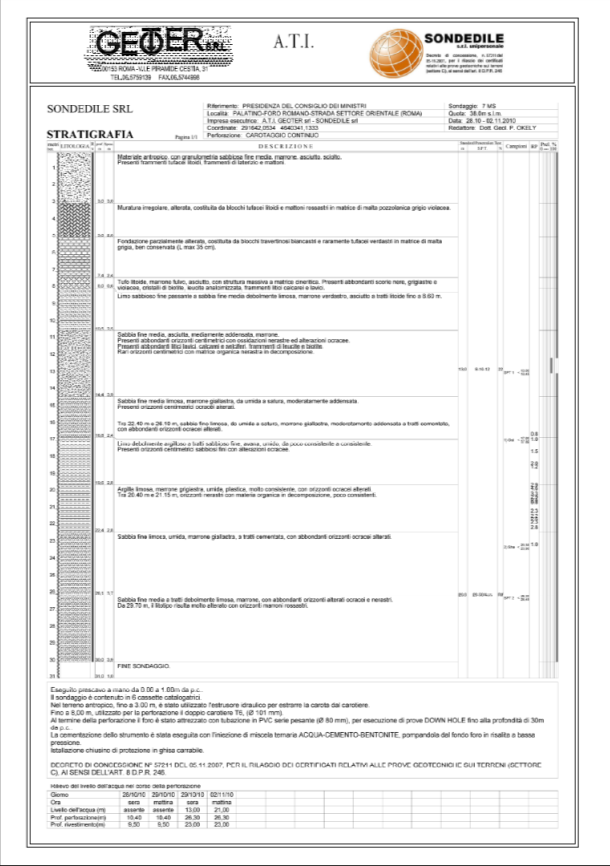 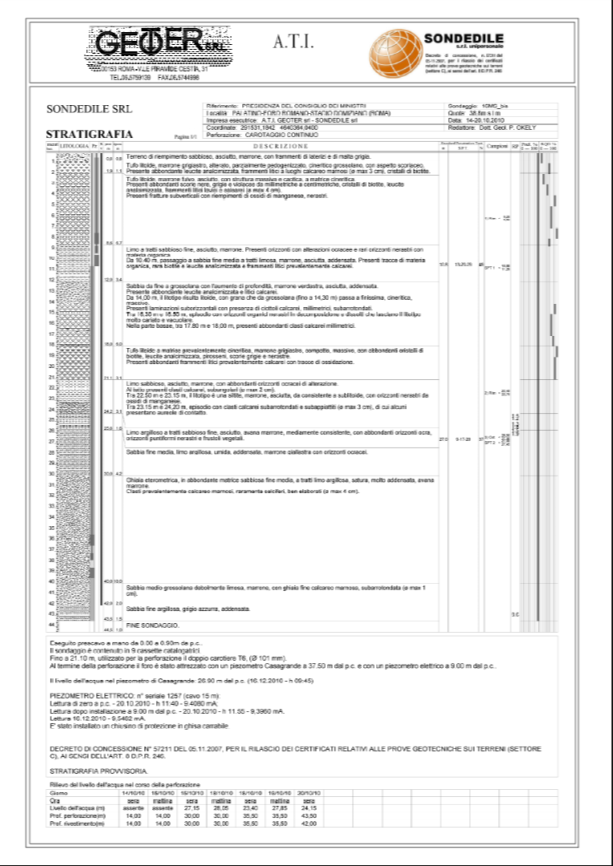 TOPOGRAPHY
CTR scale 1:5.000 (ed. 2002)
Orto photo:
Microsoft BingMaps, 2016
TLS
3D laser scanning of all the site is under implementation
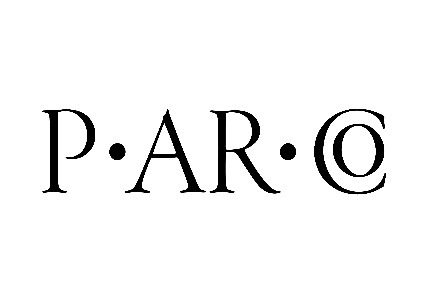 Recognition of past monitoring system and instrumentation and of previous interventions
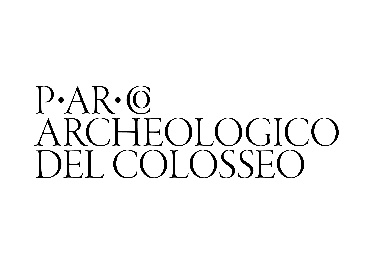 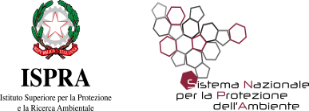 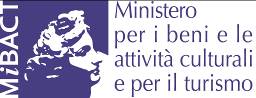 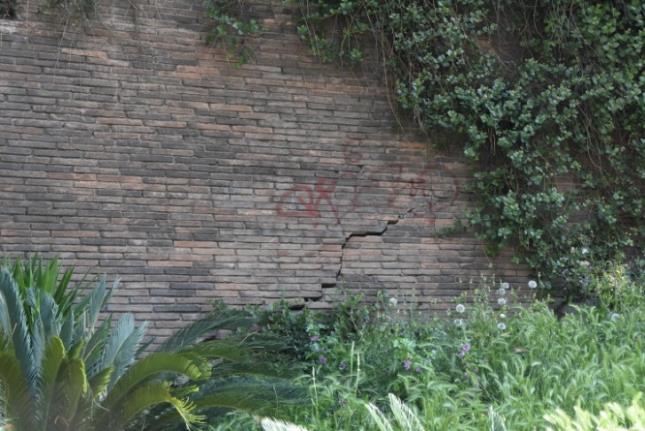 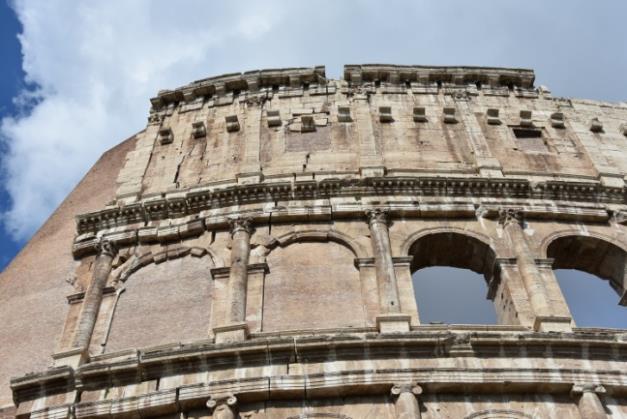 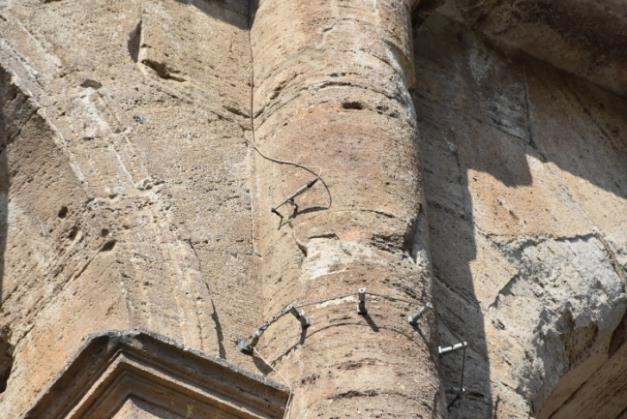 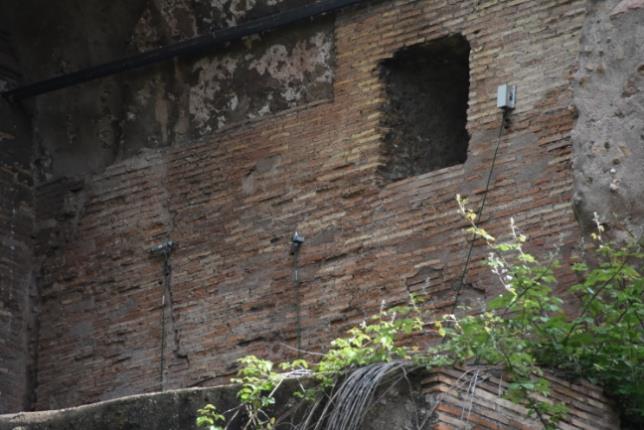 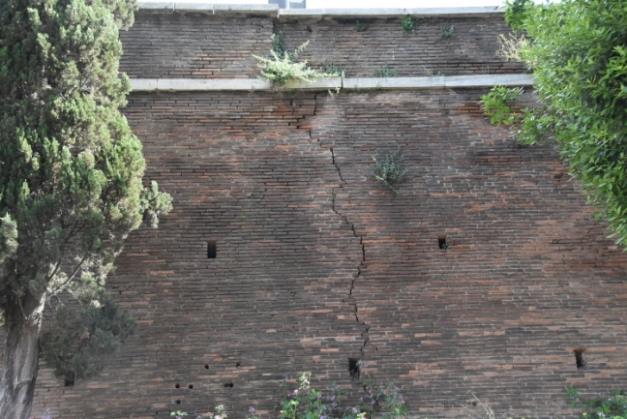 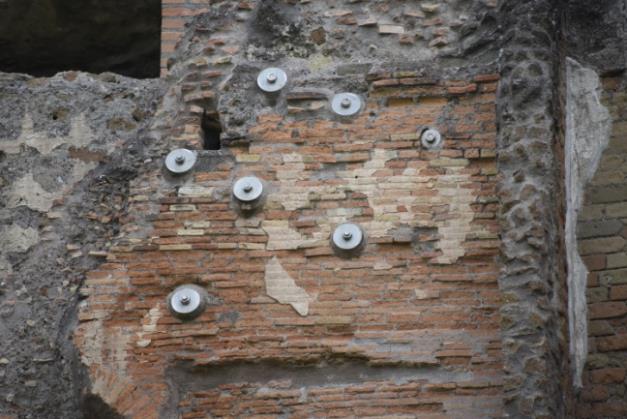 The systematic collection concerning past and present monitoring system and mitigation measures is under implementation as well as the systematic collection of fracture and damage assessment along the main structures of the park.
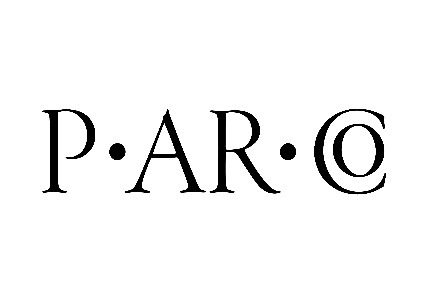 [Speaker Notes: Sistematica attività di censimento e mappatura di tuti gli strumenti passati e presenti di monitoraggio e consolidamento]
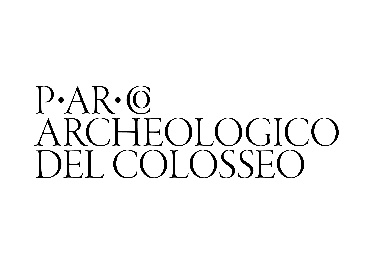 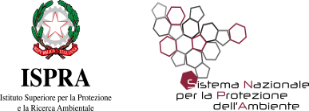 EO and satellite monitoring implementation
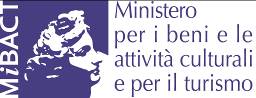 PSP-IFSAR e-geos elaboration march 2019

ASCending Jul 2010 – Dec 2018					DESCending Feb 2011 – Dec 2018
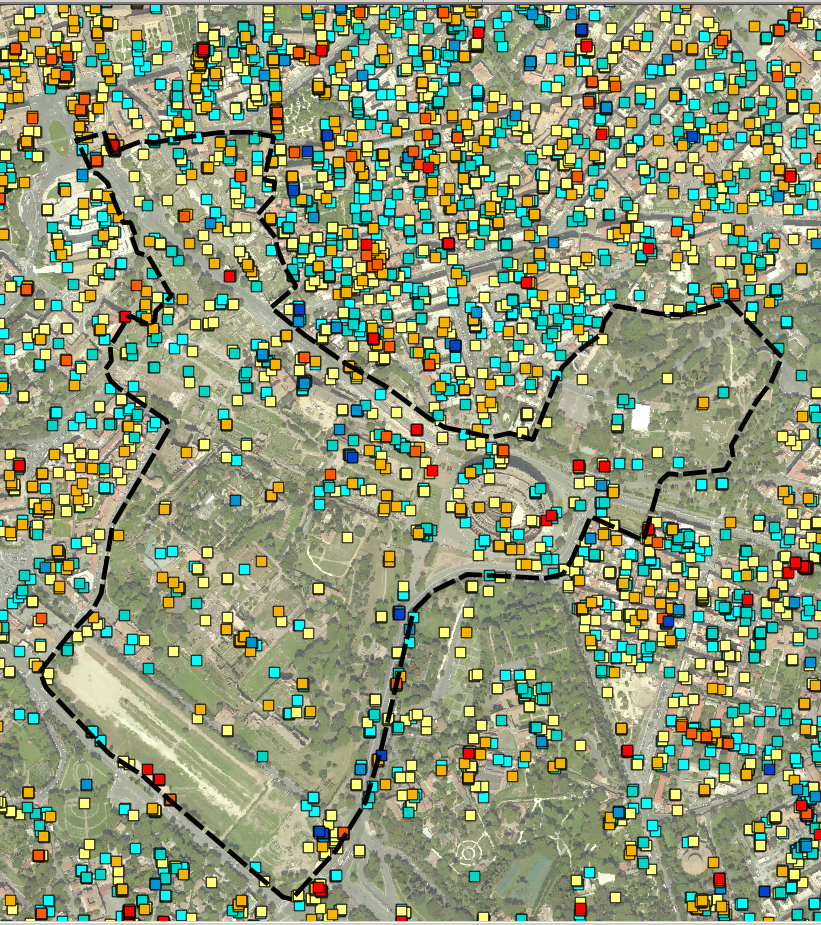 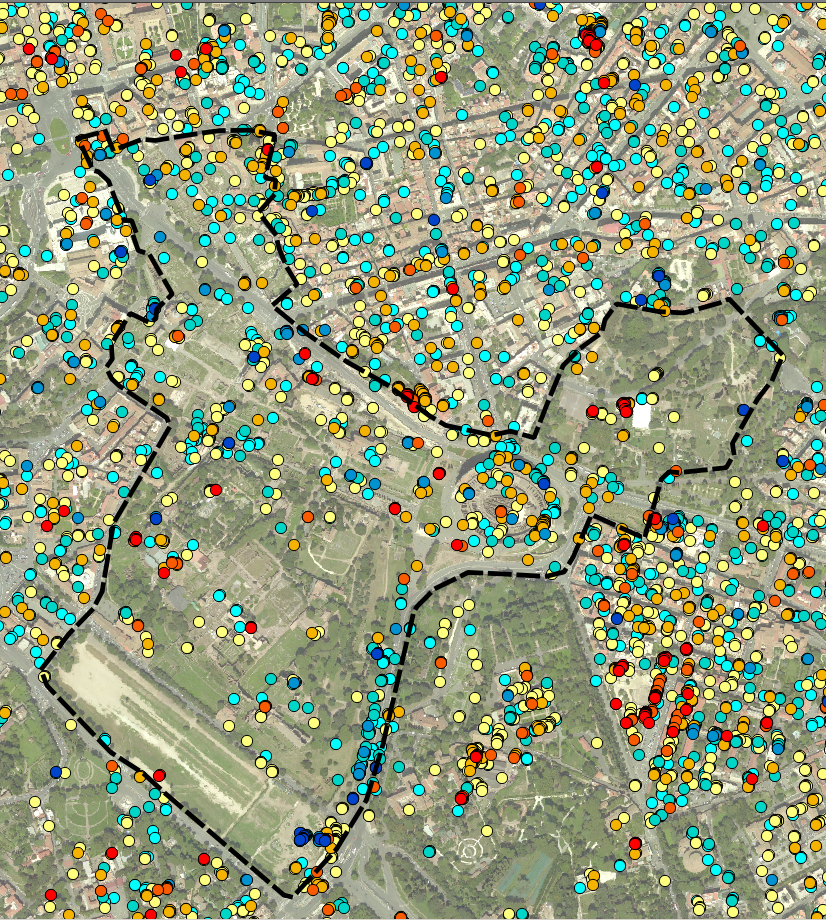 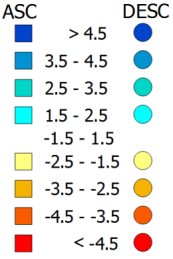 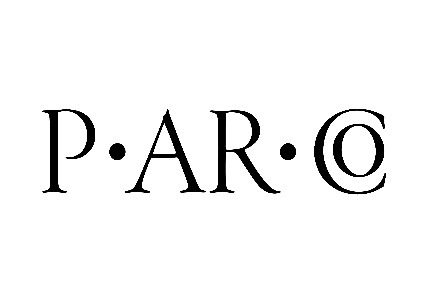 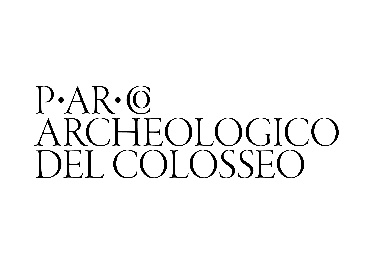 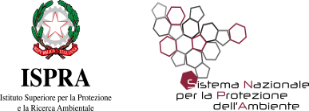 EO and satellite monitoring implementation
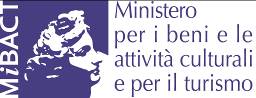 PSP-IFSAR e-geos processing march 2019

HIMAGE StripMap (high resolution 3𝑚× 3𝑚), COSMO-Skymed costellation; i datasets ascending and descending respectively 135 and 107 SAR imagines. 
 
 CSK data ascending elaboration, 04/07/2010 - 05/12/2018;
Elaborazione con dati CSK discendenti, acquisiti nel periodo 19/02/2011 - 07/12/2018; 
 Integrazione delle misure ottenute con le due geometrie d’acquisizione, per la derivazione delle componenti verticale e orizzontale a risoluzione ridotta. 

REFERENCE POINT
ASC	RMA0E584
DESC	RMD2CB91
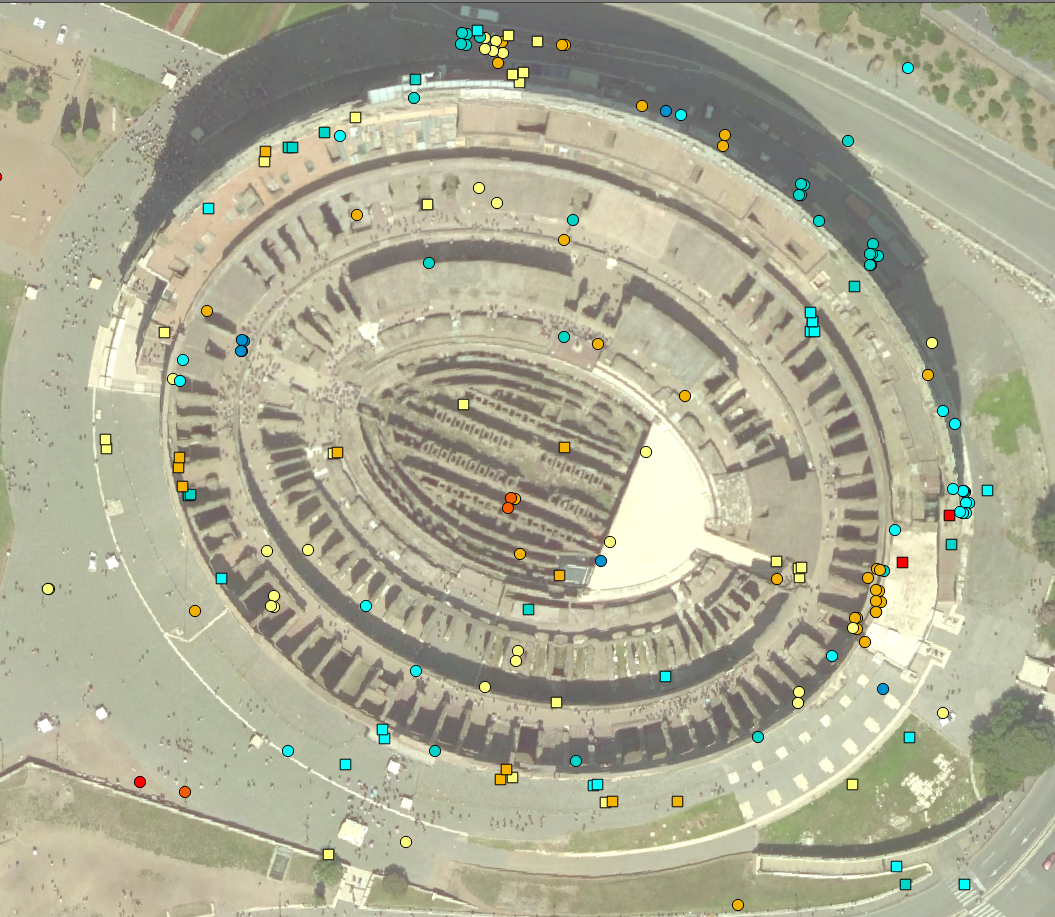 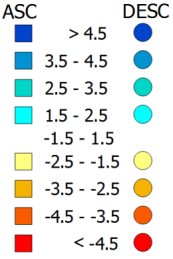 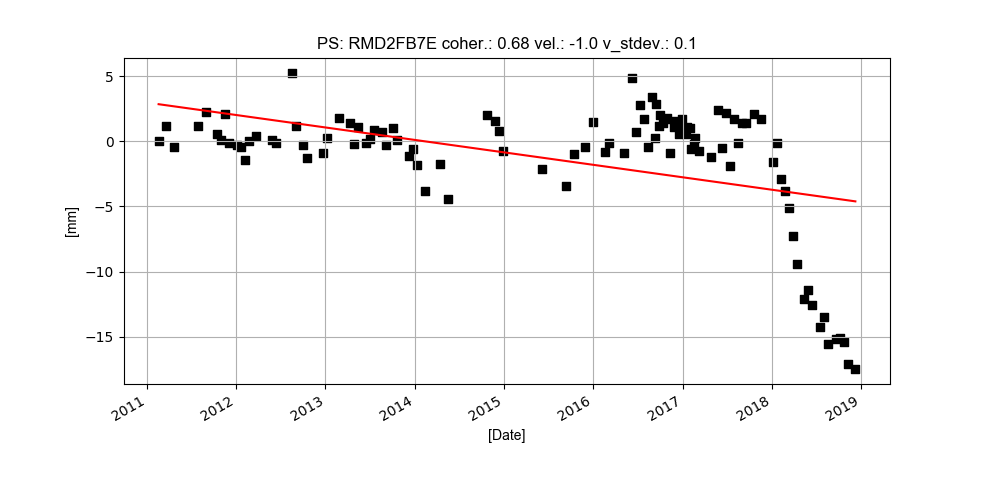 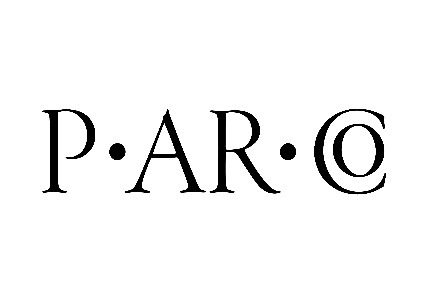 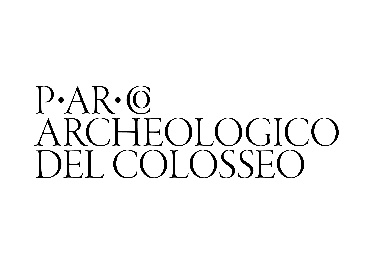 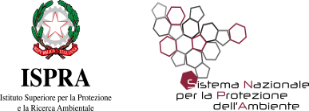 ITALIAN ARCHEOLOGIAC PARK NETWORK IMPLEMENTATION -INAP
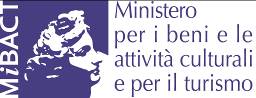 DM 1440 del 02-04-2019 L.190
«..monitoraggio plurisistemico anche mediante l’analisi satellitare del patrimonio archeologico e monumentale nazionale…»
Finanziamento biennale.
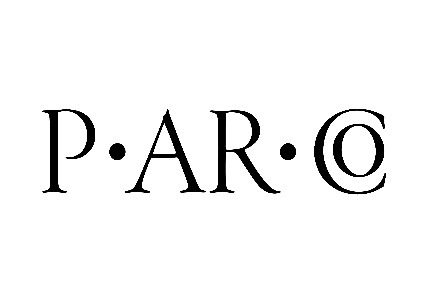 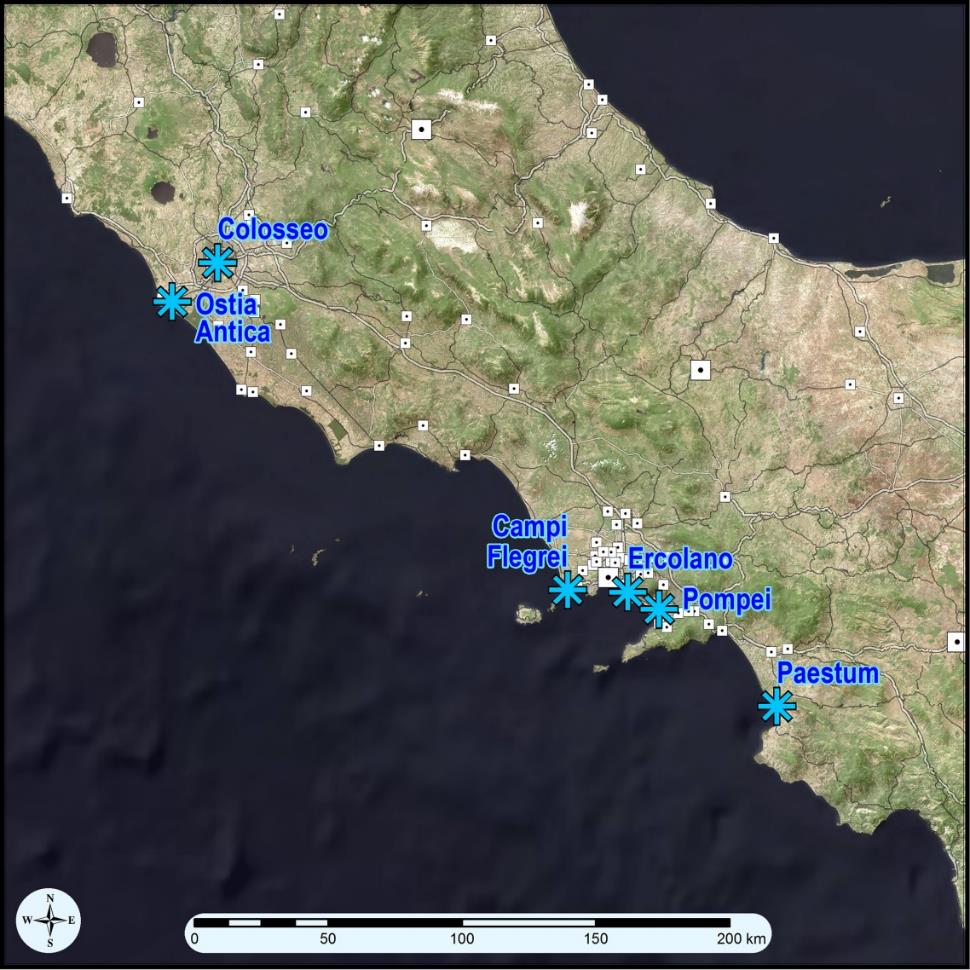 La rete:
Parco Archeologico del Colosseo;
Parco Archeologico di Pompei;
Parco archeologico di Paestum;
Parco Archeologico di Ercolano;
Parco Archeologico dei Campi Flegrei;
Parco Archeologico di Ostia Antica.
All the park are actually involved providing information of their base monitoring system available or under implementation: different park different problem different solution for the monitoring applications
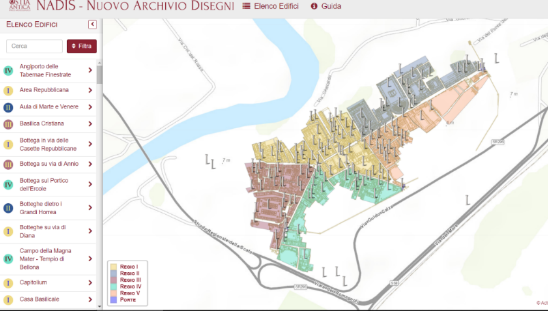 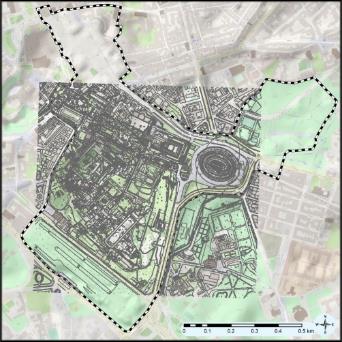 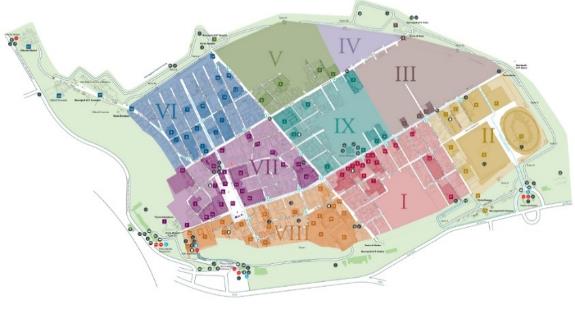 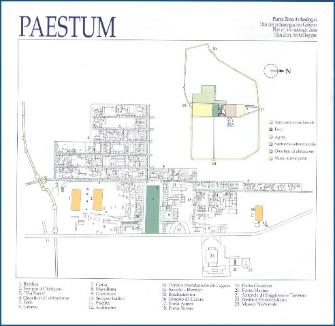 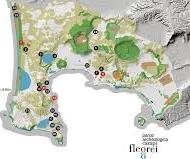 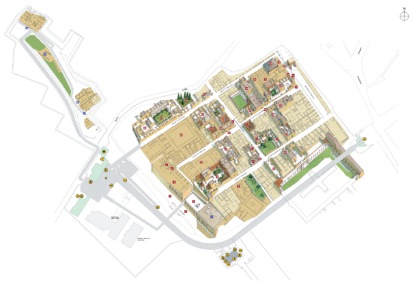 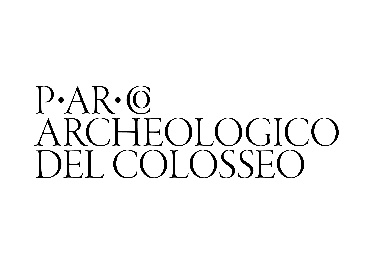 CONCLUSIONS
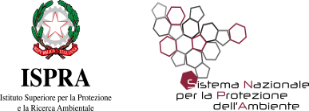 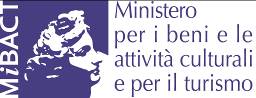 The archaeological park of colosseum start with the right approach in terms of proactive approach in order to reduce future problems triggered by geo-hazard and anthropogenic hazards;

The technical board for monitoring is in the operational phase for the implementation of the actions (e.g. platform implementations; in situ monitoring implementation and upgrade; downscaling of satellite services);

The Colosseum approach (standard and protocol) will be extended in the next two years to the Italian network of archaeological park
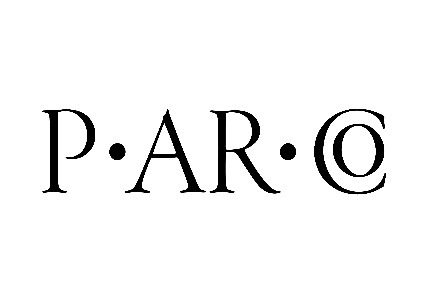